Lecture Title:
ANTIBIOTICS
(Foundation Block, Microbiology)
Department of  Pathology, Microbiology Unit
Lecture Objectives..
By the end of this lecture the student should be able to:
Define antibiotic ,chemotherapy and selective toxicity
Describe the difference between bactericidal  and bacteriostatic antibiotics
Recognize the narrow and broad spectrum antibiotics
Define the therapeutic index
Lecture Objectives..
Know the mechanism of action of antimicrobial agents.
Recognize the various classes of antimicrobial agents(action, spectrum and side effects)
Explain the criteria for an ideal antimicrobial
ANTIMICROBIAL AGENTS
ANTIBIOTICS: 
Natural compounds produced by microorganism  which inhibit the growth of other microorganism .

CHEMOTHERAPY:
Synthetic compounds .

Antimicrobial agents.
SELECTIVE TOXICITY:
The ability to kill or inhibit the growth of a microorganism without harming the host cells.
Activity
BACTERICIDAL:    kills bacteria
BACTERIOSTATIC:  prevents multiplication.


Spectrum of activity
Broad spectrum : Gram positive & Gram negative  bacteria
Narrow spectrum : selected organism.
THERAPEUTIC INDEX:
The RATIO of the dose toxic to the host to the effective therapeutic dose.
Examples:
         Penicillin:  High
         Aminoglycosides : low
         Polymyxin B :   the lowest
MECHANISMS OF ACTION OF ANTIMICROBIALS
1)  Inhibition of cell wall synthesis.

2)  alteration of cell membrane

3)  Inhibition of protein synthesis

4)  Inhibition of nucleic acid synthesis

5)  Anti-metabolite OR competitive antagonism.
ANTIMICROBIALS THAT  INHIBIT CELL WALL SYNTHESIS
1- Beta –Lactam antimicrobial agents 
    Penicillins
   Cephalosporins
   Cephamycin
   Carbapenems ( imipenem & meropenem)
   Monobactam (aztreonam)
   Beta-lactamase inhibitors
    2-  Vancomycin ( Teicoplanin )
 - LACTAM ANTIBIOTICS:
Contain : Beta- Lactam ring & organic acid.
Natural & Semi-synthetic
Bactericidal
Bind to PBP, interfere with trans-peptidation reaction
Toxicity: mainly; 
hypersensitivity 
Anaphylaxis , 
Diarrhea, ..etc
Penicillins:
Benzyl penicillin –
    - Penicillin V 
 Procaine penicillin 
Benzathine penicillin
Isoxazolyl penicillins	: cloxacillin – Staph.
	Amino-penicillins -ampicillin –Enterobacteria.	
	Acylaminopenicillins: piperacillin,mezlocillin-         Psudomonas.
CEPHALOSPORINS:
First  Generation:
Cephradine 
Ceohalexine

Second generation:
Cefuroxime 
Cephamycin (Cefoxitin)


Third generation:  
expanded spectrum
eg.  Ceftriaxone
       Ceftazidime

Fourth generation:
      Cefepim

Fourth generation:
       Ceftobiprole
β-Lactamase inhibitors
β-Lactams with no antibacterial activity
Irreversibly bind to β-lactamase enzyme
Clavulanic acid, Sulbactam, Tazobactam
Effective on staph. Penicillinases and broad spectrum β-lactamases.
eg. amoxicillin/clavulanic acid, ticarcillin /clavulanic acid and piperacillin /tazobactam.
VANCOMYCIN
Glycopeptides

Bactericidal .Acts on Gram positive bacteria only.

Inhibit cell wall synthesis 

Given by injection only.

Used for  MRSA ,S.epidermidis, pseudomembranous colitis.

Red man syndrome ,phlebitis, nephrotoxic & ototoxic.
ANTIBIOTICS THAT ALTER CELL MEMBRANES
Polymyxin B and Colistin

Polymyxin B :a Peptide active against Gram negative bacteria only. 
Bactericidal.
Only used LOCALLY due to serious nephrotoxicity
Colistin used for the treatment of multi-resistant organisms (MRO) such as :Pseudomonas and Acinetobacter infections.
ANTIBIOTICS  THAT INHIBIT PROTIEN SYNTHESIS
AMINOGLYCOSIDES S30S ribosomal subunit

TETRACYCLINE          S30S ribosomal subunit

CHLORAMPHENICOL  50 Sub Unit of 23 r RNA

MACROLIDES            50 Sub Unit of 23 r RNA
AMINOGLYCOSIDES:
Bactericidal
Acts only on Gram negative bacteria
Streptococci & anaerobes are naturally resistant
Examples: Gentamicin ,Amikacin , Neomycin , 
Given by injection .
Nephrotoxic & Ototoxic  - dose related.
TETRACYCLINES
Broad spectrum , bacteriostatic
Oral absorption
Intracellular organisms eg. Mycoplasma, Chlamydia ,Brucella also for V. cholera  & Nocardia
Classes:
Short acting:   Tetracycline
Long acting:   Minocycline , Doxycycline ( CSF penetration).
New tetracycline : Tigycycline ( MRSA,MSSA, some Gram negative bacteria  and anaerobes.
Side effects :
Teeth discoloration , GIT disturbance
CHLORAMPHENICOL
Broad spectrum ,bactericidal
Affects bone marrow cells and cause a plastic anemia

Used for severe infections not responding to treatment , also for Rickettsial diseases.
MACROLIDES:
Erythromycin & Clindamycin

Bacteriostatic

Legionella, Camylobacter, Gram negative and positive infections for patients allergic to Penicillins and Cephalosporins. 

Clindamycin acts on anaerobes as well

Cause GIT disturbance, Pseudomembraneous colitis.

New Macrolides :
     Azithromycin & Clarithromycin .
ANTIMICROBIALS THAT ACT ON  NUCLEIC ACID
Rifampicin

Quinolones

Metronidazole
RIFAMPICIN:
Semi-synthetic, bactericidal , acts on Gram positive bacteria and selected Gram negative bacteria.

Reserved for Tuberculosis

Resistance develops quickly
Used in combination

Causes discoloration of body fluids & hepatotoxicity
QUINOLONES:
Synthetic, bactericidal, inhibit DNA Gyrase and /or topoisomerase.
Generations: 
first generation: nalidexic acid –locally acting
Second generation: fluoroquinolones eg. ciprofloxacin, norfloxacin, ofloxacin,levofloxacin
Third generation: sparfloxacin, gatifloxacin
Fourth generation: moxifloxacin, trovafloxacin
Side effects: on cartilage &  heart
Metronidazole
Nitroimidazole active on anaerobic bacteria, and parasite
Caused DNA breakage
Used for B.fragilis , Trichomonas vaginalis , amoebiasis and giardiasis.
ANTIMETABOLITES ( folate inhibitor s):
Trimethoprim-Sulfamethoxazole ( TMP-SMX)

Combination of TMP-SMX called :  Bactrim / Septrin

Block sequential steps in folic acid synthesis

Used to treat :Nocardia, Chlamydia, Protozoa & P.cranii

UTI,  LRTI, OM., Sinusitis, infectious diarrhea.

Side effects:   GIT, hepatitis , bone marrow depression, hypersensitivity
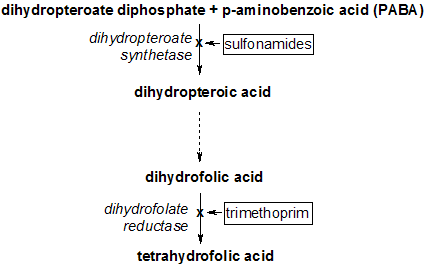 ANTITUBERCULOUS AGENTS
First line:
 -  INH
RIFAMPICIN
ETHAMBUTOL
PYRAZINAMIDE
Second line:
STREPTOMYCIN 
PASA 
CYCLOSERINE,
CAPREOMYCIN
ISONIAZIDE  (INH)
Bactericidal
Affects mycobacteria at different sites of lung tissues
Used for the treatment & prophylaxis of tuberculosis

Cause peripheral neuritis( pyridoxine (vitamin B6)
Pyrazinamide
ACID ENVIRONMENT OF MACROPHAGES
HEPATITIS & ARTHRALGIA
Ethambutol
BACTERICIDAL
CONCENTRATED IN PHAGOLYSOSOME OF ALVEOLI
OPTIC NEURITIS
ANTIBIOTIC RESISTANCE IN BACTERIA
INDISCRIMINATE USE OF ANTIMICROBIALS
SELECTIVE ADVANTAGE OF ANTIBIOTICS


TYPES OF RESISTANCE:
PRIMARY:
Innate  eg. Streptococcus & anaerobes are resistant to gentamicin.
ANTIBIOTIC RESISTANCE IN BACTERIA (Continue)
Acquired resistance :
1-  MUTATION:   MTB RESISTANT  TO SRTEPTOMYCIN
2- GENE TRANSFER:   plasmid mediated or through transposons
Cross resistance : 
Resistance to one group confer resistance to  other drug of the same group .
eg. Resistance to erythromycin and clindamycin
Dissociate resistance:
 resistance to gentamicin does not confer resistance to tobramicin .
MECHANISMS OR RESISTANCE
1- Permeability changed

2- modification of site of action, eg. MUTATION

3- inactivation by enzymes . eg. Beta- Lactamase &  aminoglycoside inactivating enzymes

4- passing blocked metabolic reaction eg. PABA	---------folic acid , plasmid mediated.
PRINCIPLES OF ANTIMICROBIAL THERAPY:
INDICATION
CHOICE OF DRUG
ROUTE
DOSAGE
DURATION
DISTRIBUTION
EXCRETION
TOXICITY
COMBINATION
PROPHYLAXIS:
SHORT TERM:

MENINGITIS

LONG TERM: 

TB, UTI , RHEUMATIC FEVER
CRITERIA FOR IDEAL ANTIMICROBIAL:
SELECTIVE TOXICITY

NO HYPERSENSITIVITY

PENETERATE TISSUES QUICKLY

RESISTANCE NOT DEVELOP QUICKLY

NO EFFECT ON NORMAL FLORA

BROAD SPECTRUM
Reference book and the relevant page numbers..
Sherries Medical Microbiology, an introduction to Infectious Diseases. Latest edition, Kenneth Ryan and George Ray. Publisher: Mc Graw Hill.
Thank You 
(Foundation Block, Microbiology)
Prof Hanan Habib & 
Dr. Ali Somily